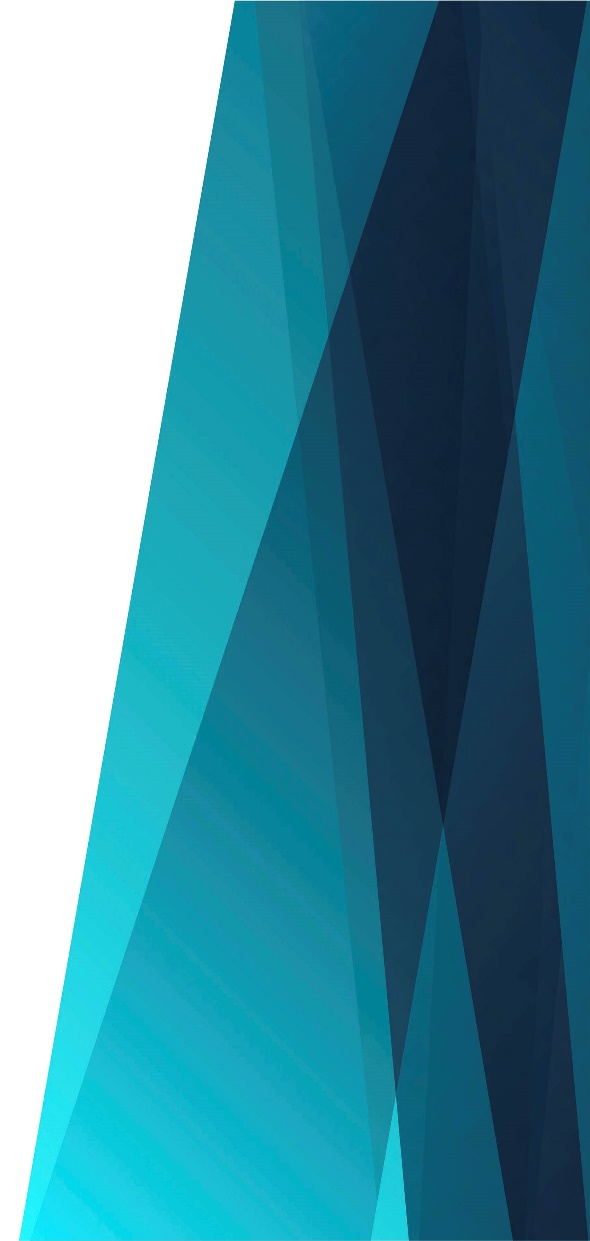 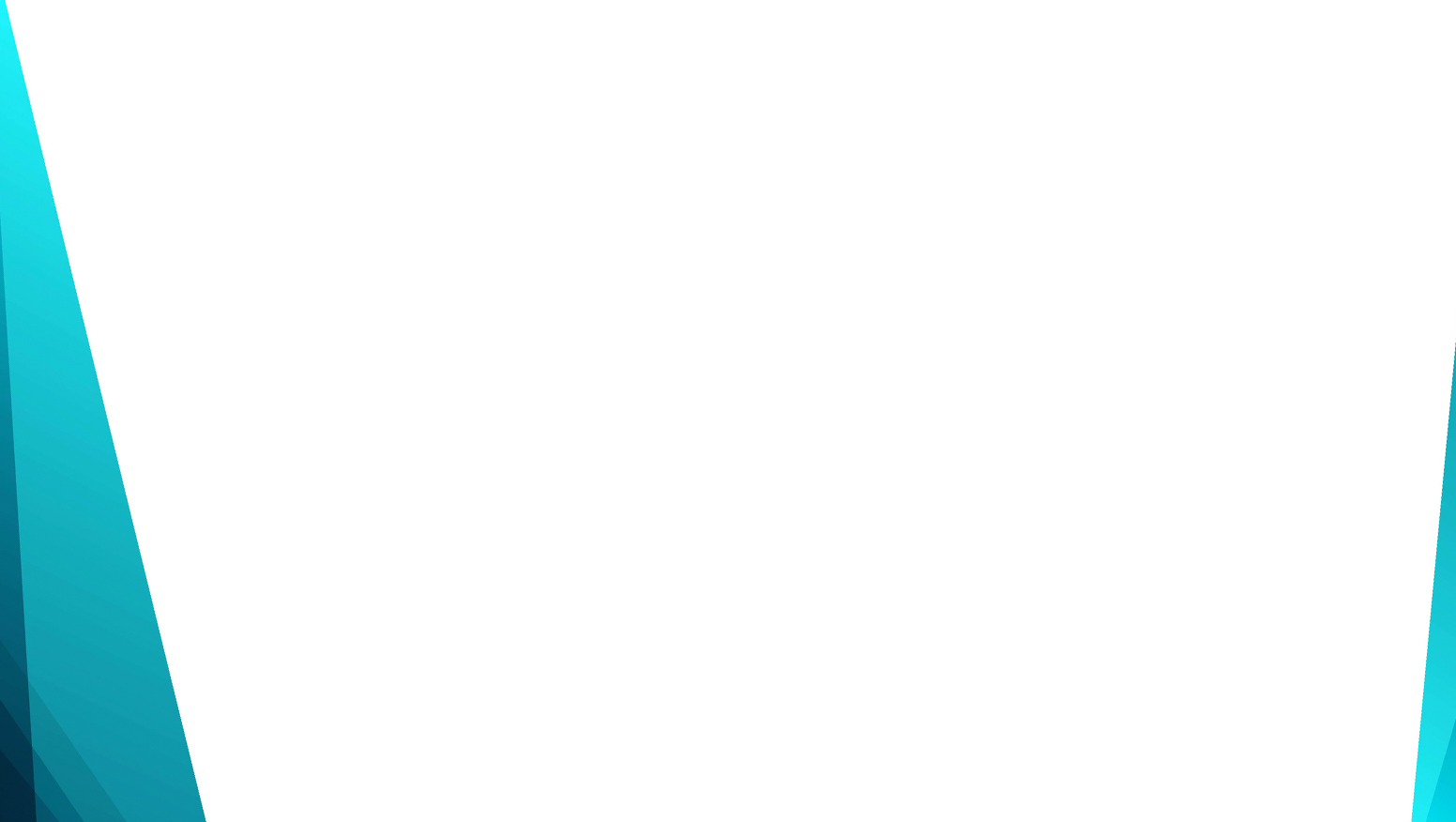 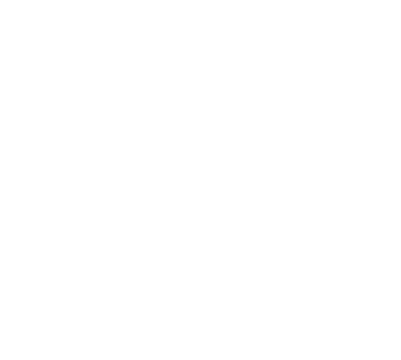 Вера есть сила народа
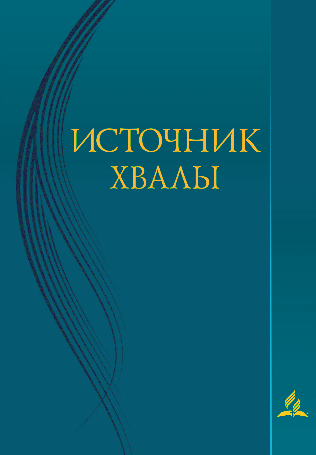 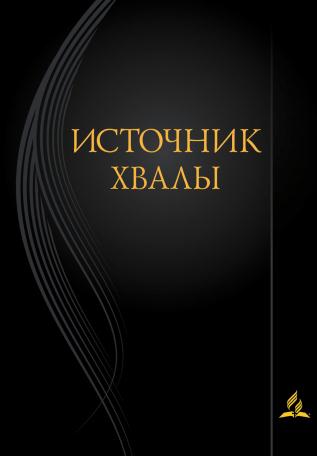 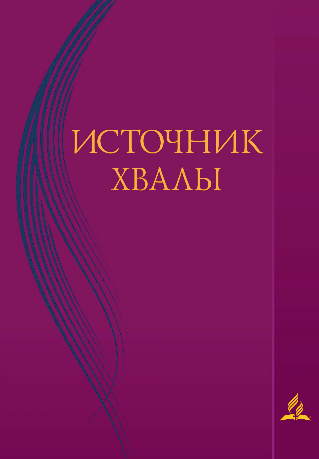 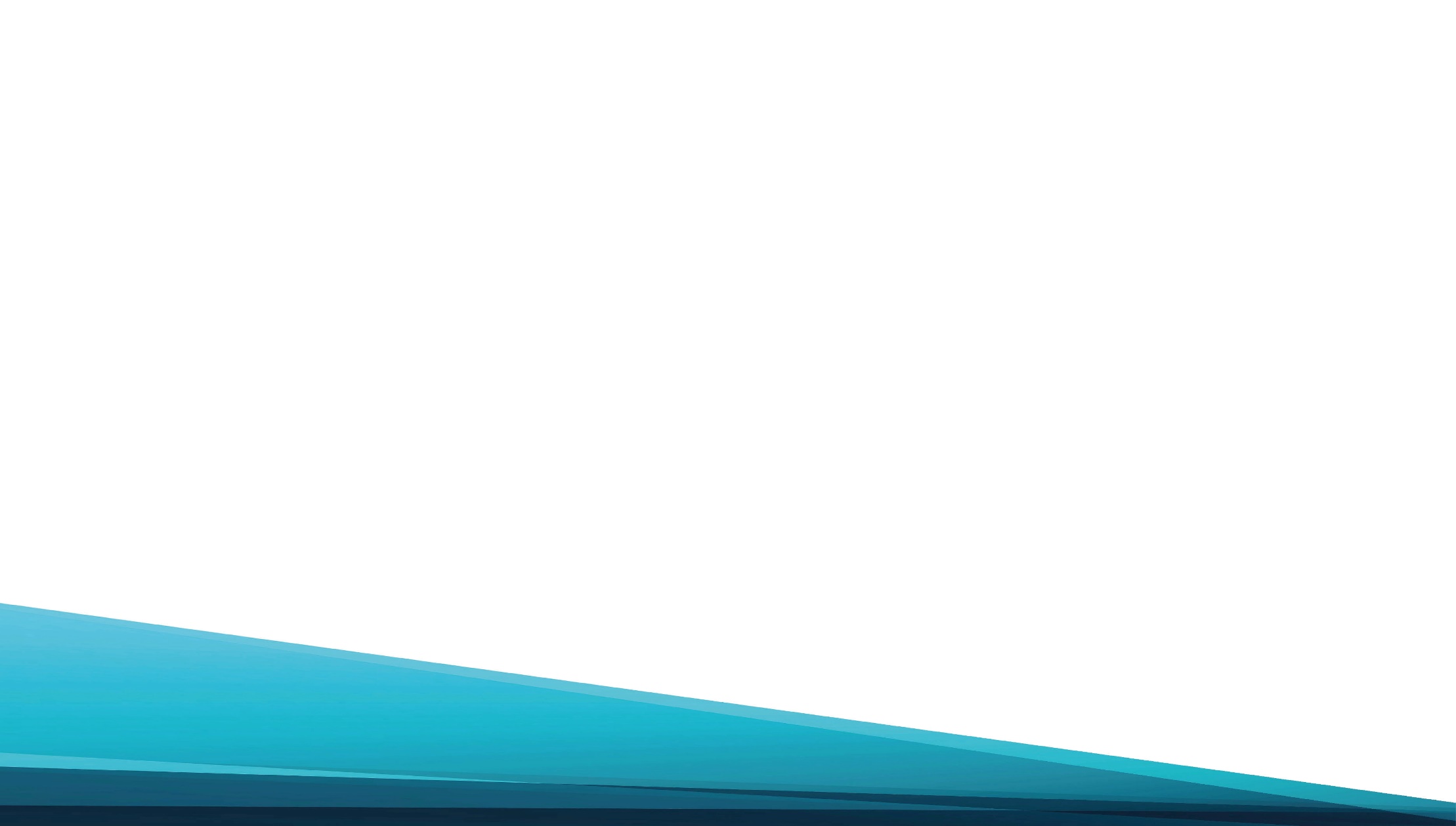 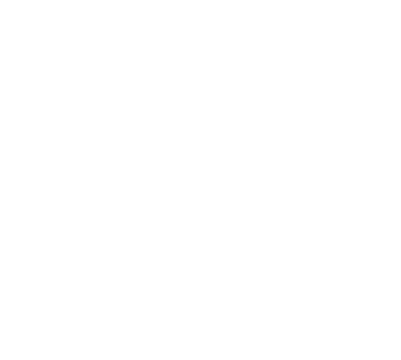 Вера есть сила народа,
Бог её в сердце дарит,
Радость, любовь и свобода
В действиях веры царит.
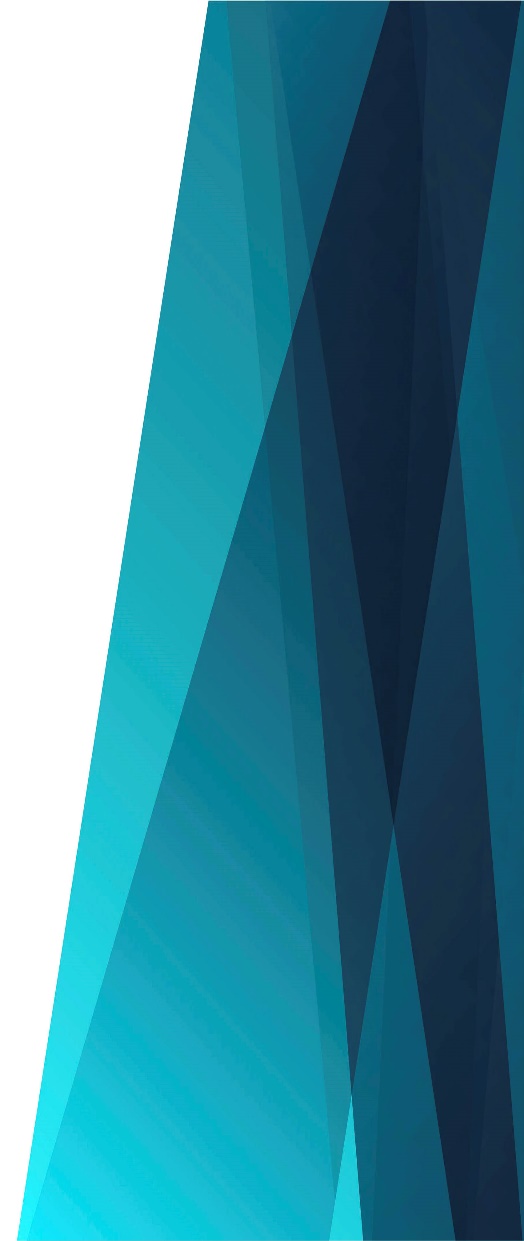 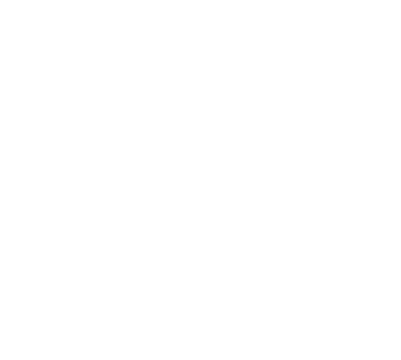 Припев: 

Верой живою
	[(муж.)] верой, верой живою
В мире сём узкой тропою
К небу мы верно дойдём,
Вечную жизнь обретём.
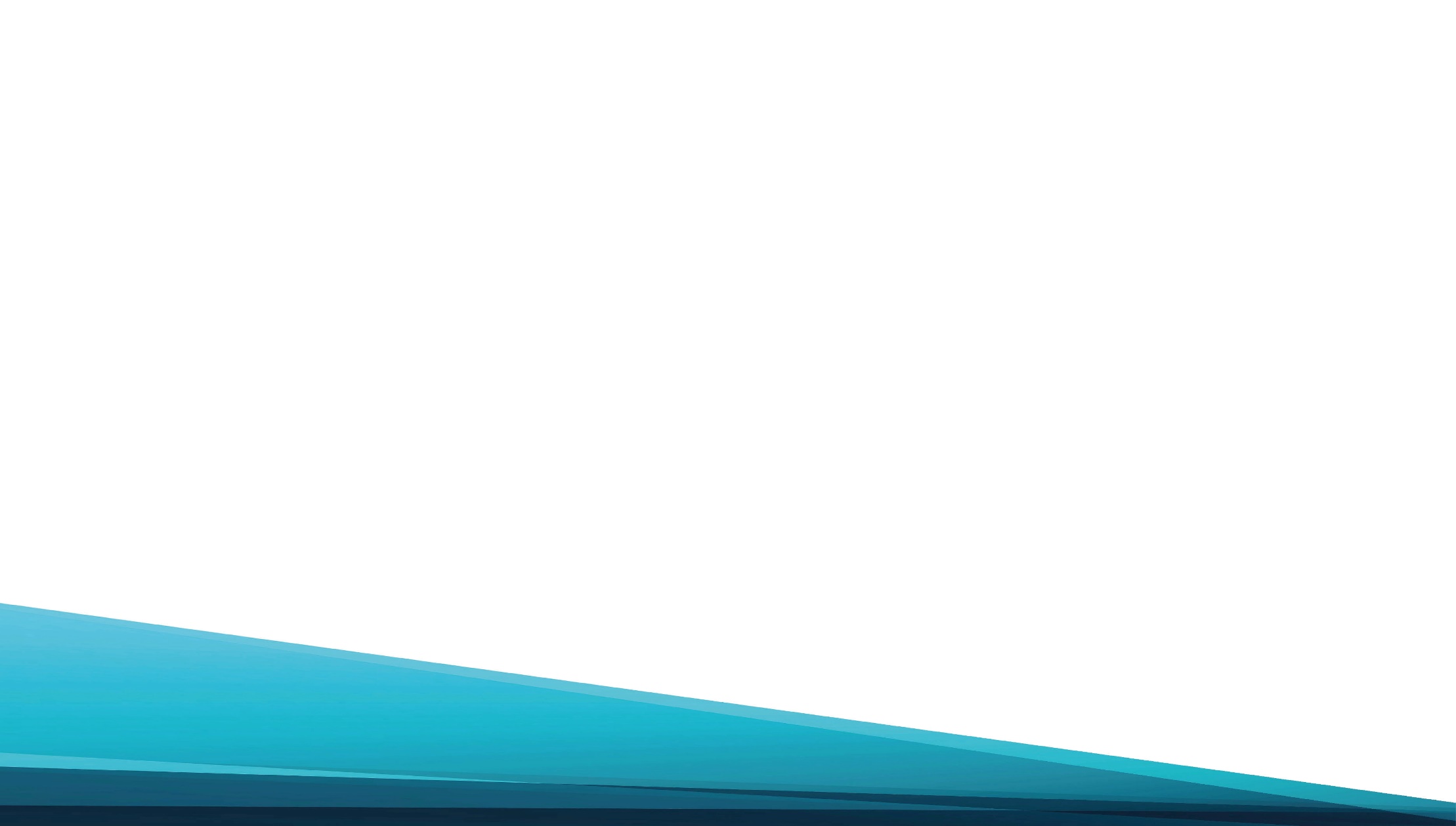 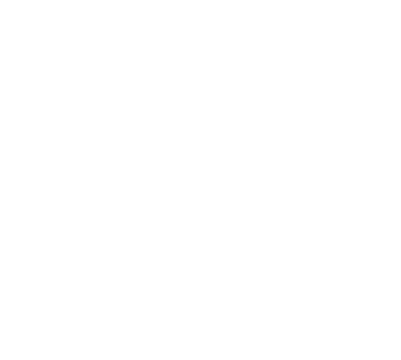 Вера есть щит, огражденье,
С нею мы бодро идём,
С верой в житейском сраженье
Мы никогда не падём.
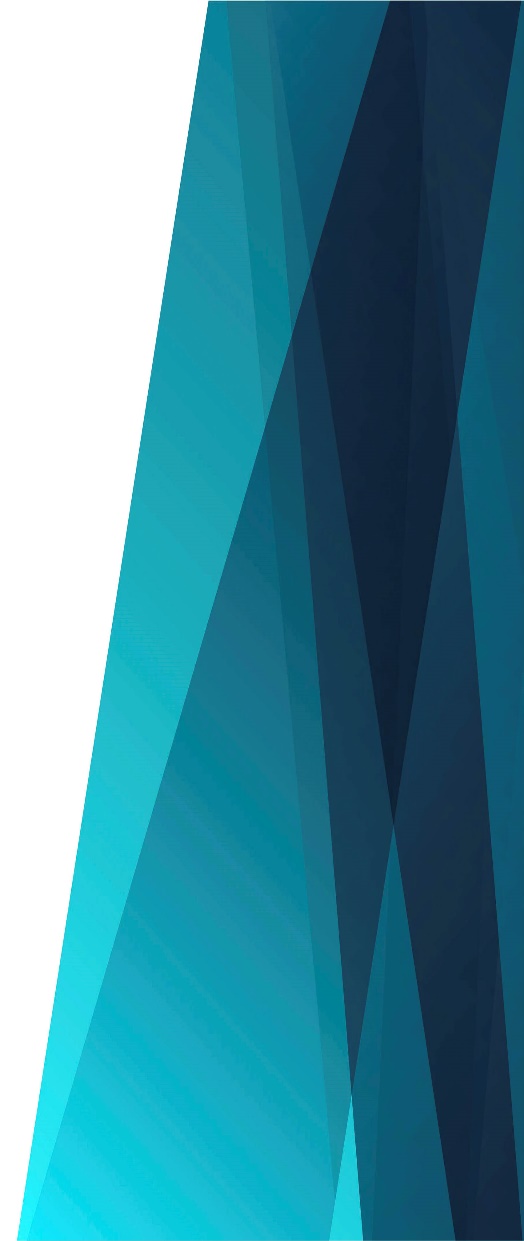 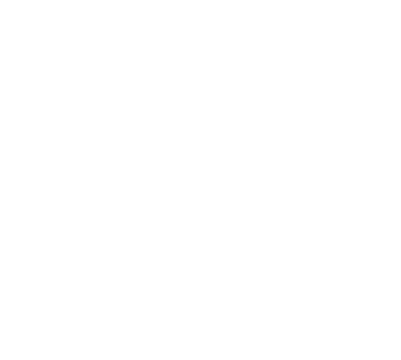 Припев: 

Верой живою
	[(муж.)] верой, верой живою
В мире сём узкой тропою
К небу мы верно дойдём,
Вечную жизнь обретём.
Пусть нас враги окружают,
Выступим все, как один,
Смертию пусть угрожают – 
Верой мы их победим.
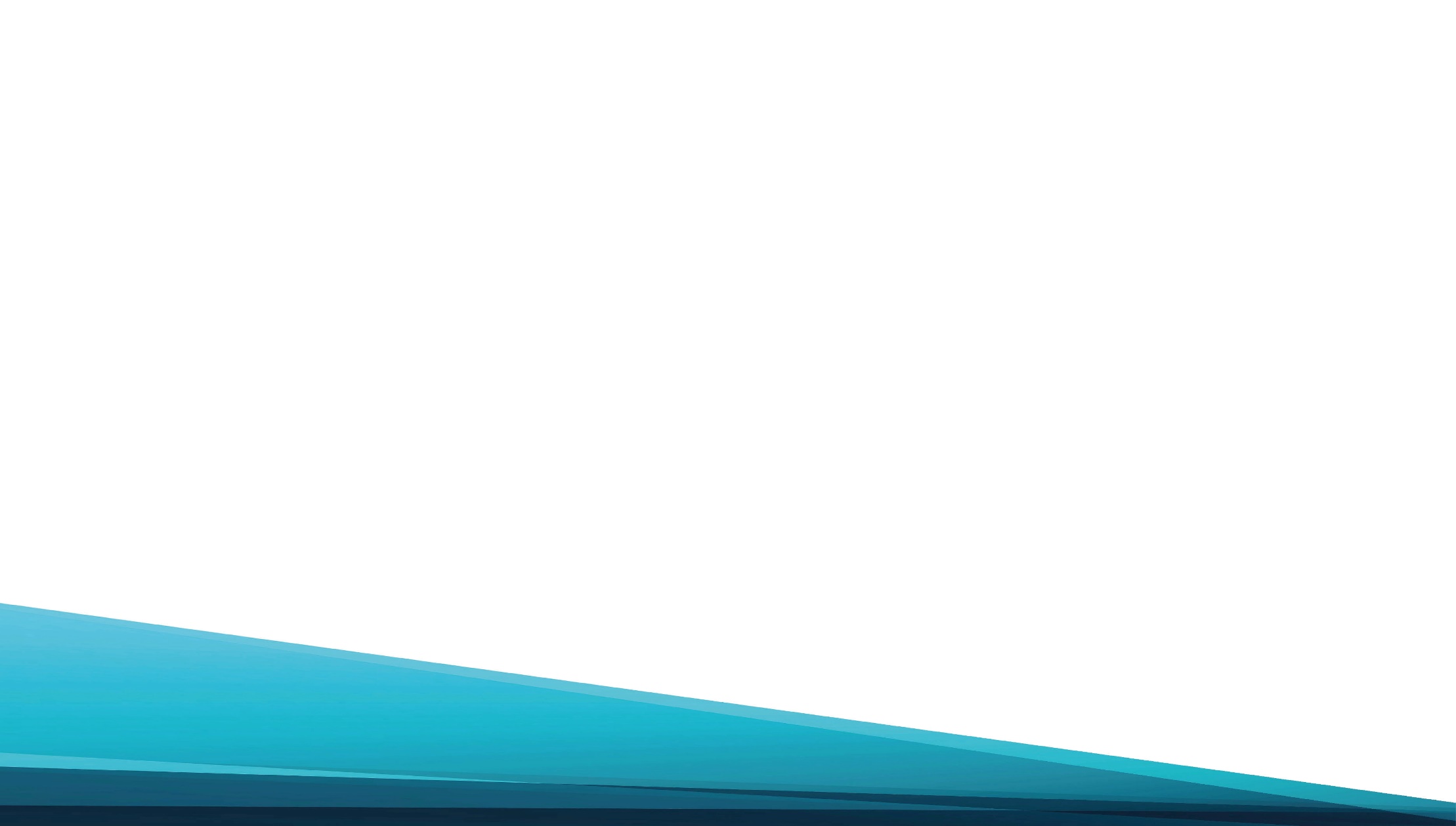 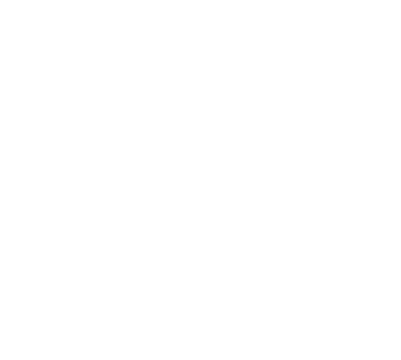 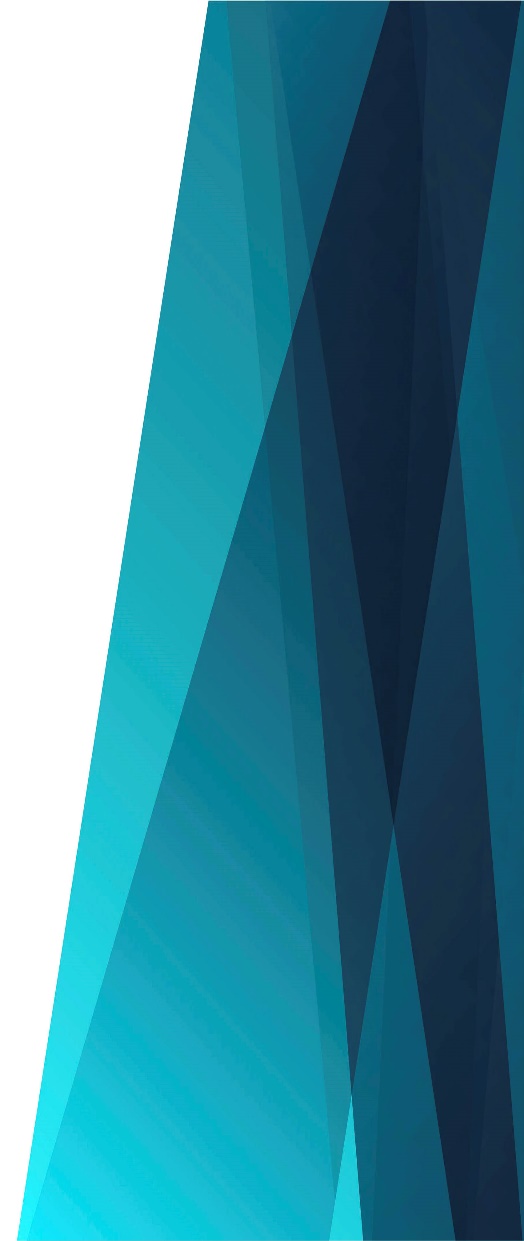 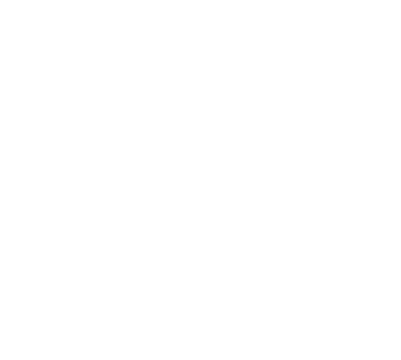 Припев: 

Верой живою
	[(муж.)] верой, верой живою
В мире сём узкой тропою
К небу мы верно дойдём,
Вечную жизнь обретём.
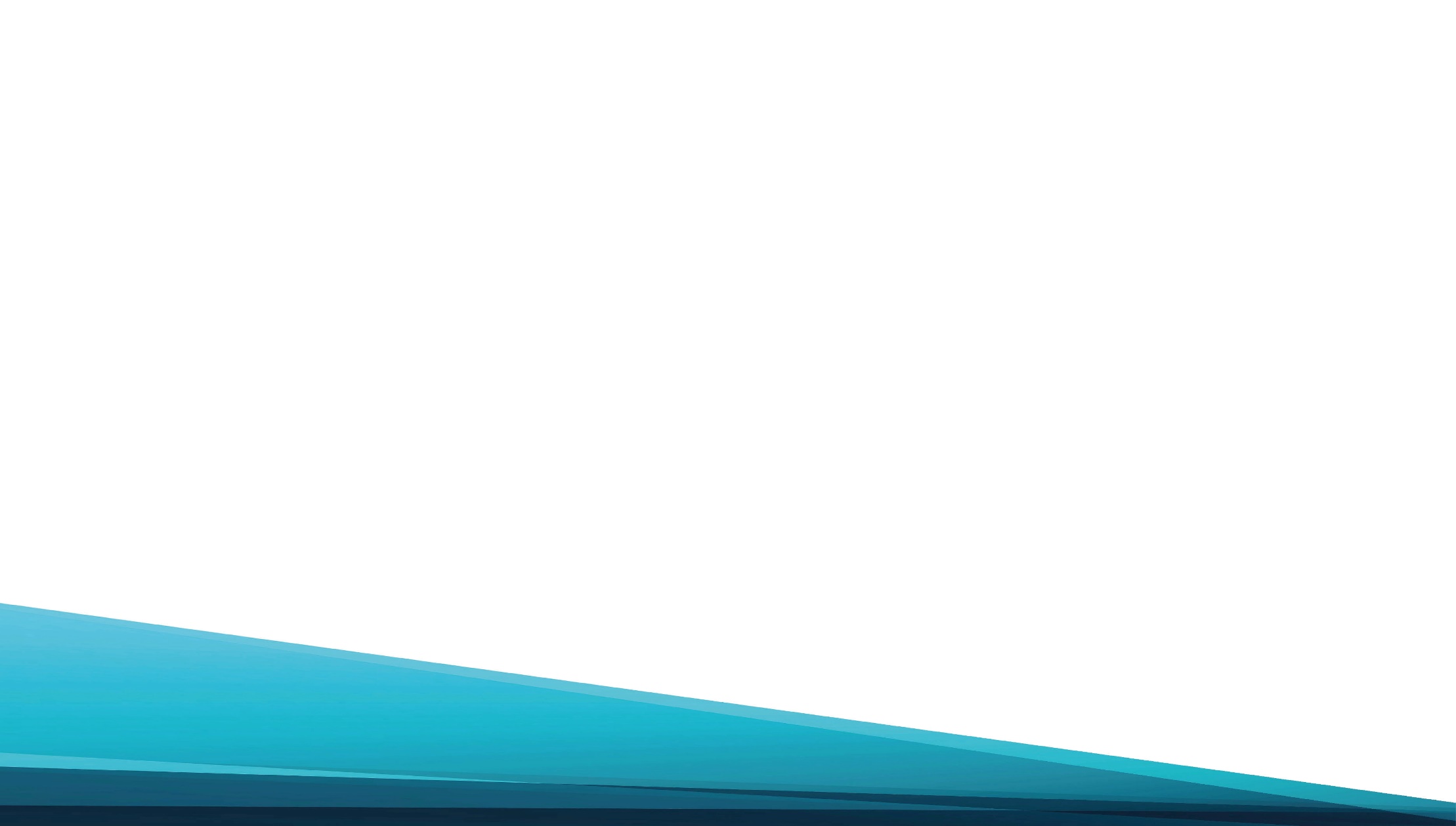 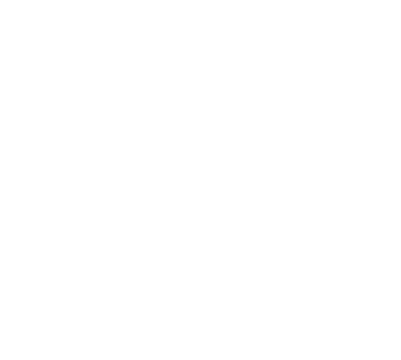 Пусть затрудненья горою
Станут пред нами в пути – 
Братья, мы верой живою
Сможем преграду смести.
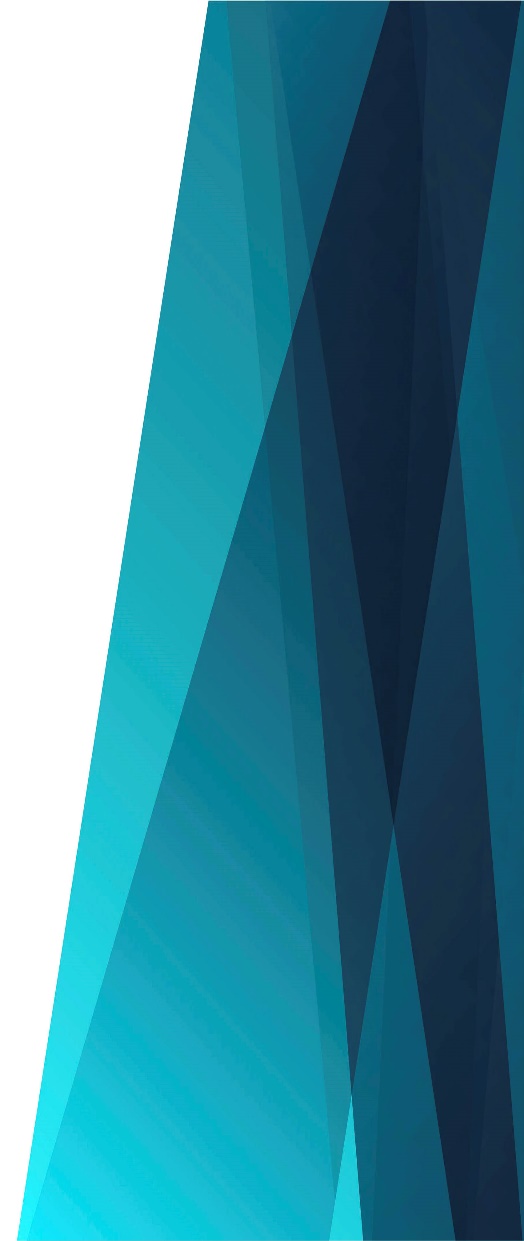 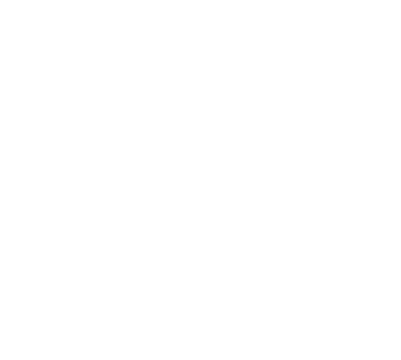 Припев: 

Верой живою
	[(муж.)] верой, верой живою
В мире сём узкой тропою
К небу мы верно дойдём,
Вечную жизнь обретём.
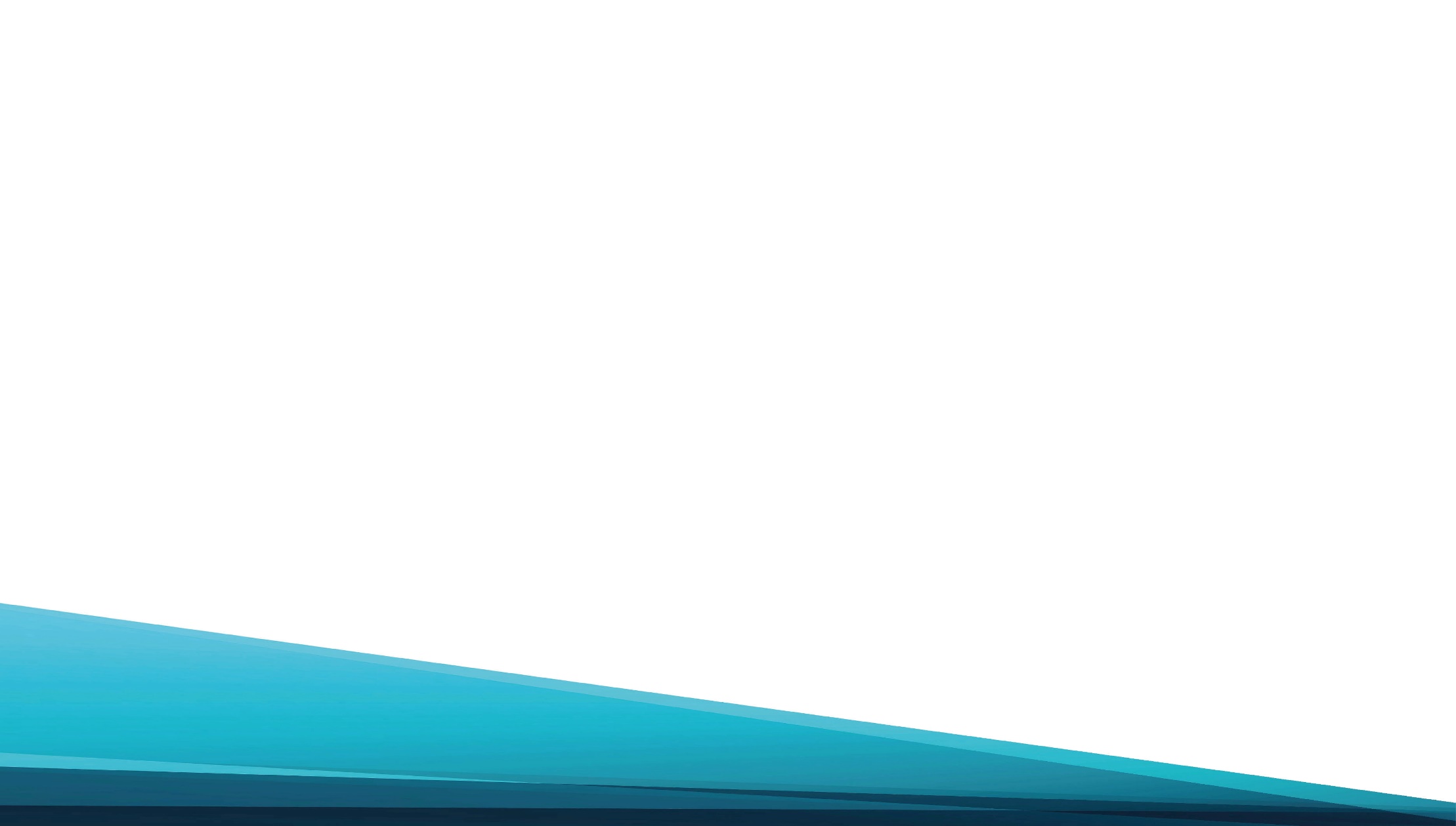 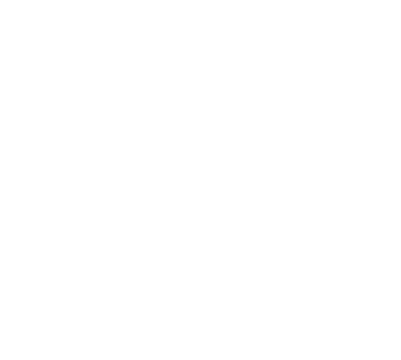 Пусть нас все люди позорят,
В мире развратном клеймят – 
Веры нам светлые взоры
Будущность всё ж не затмят.
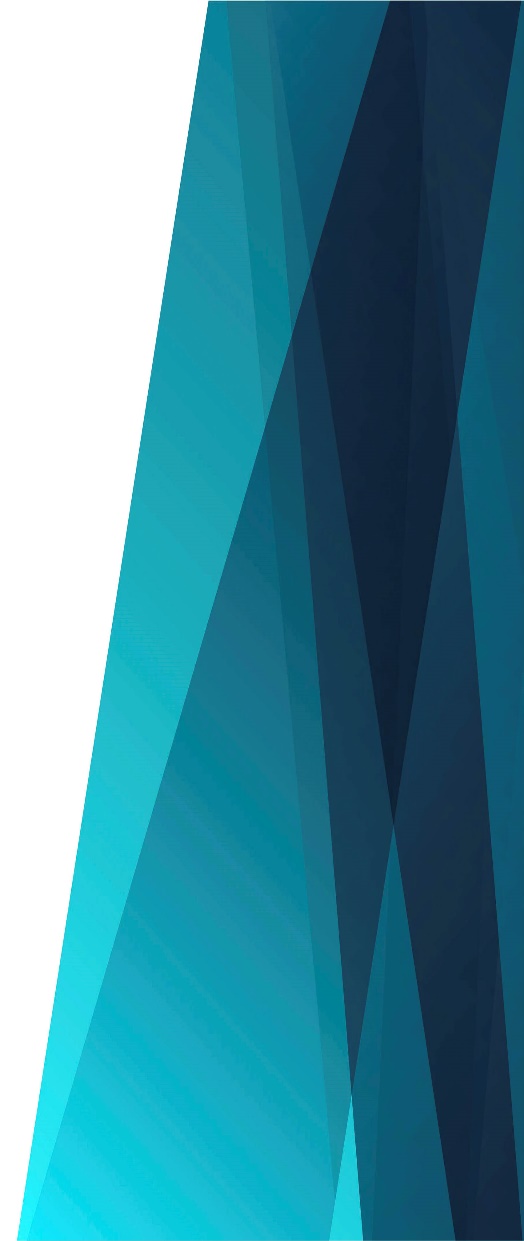 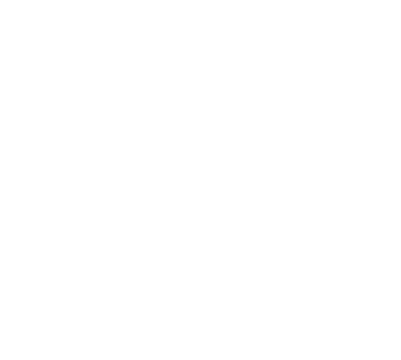 Припев: 

Верой живою
	[(муж.)] верой, верой живою
В мире сём узкой тропою
К небу мы верно дойдём,
Вечную жизнь обретём.